я
Я
Базар
Я
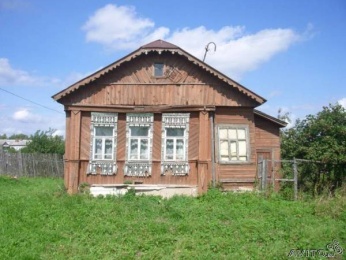 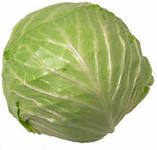 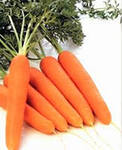 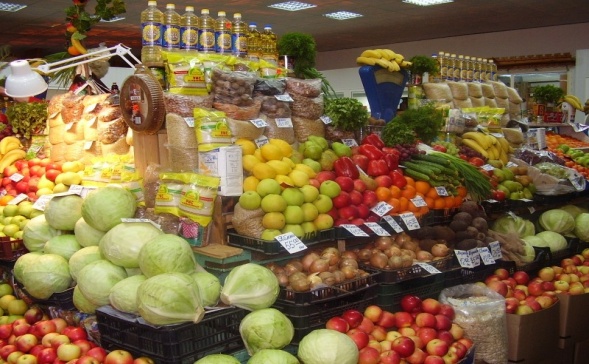 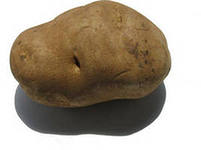 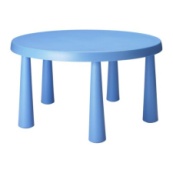 Ох!
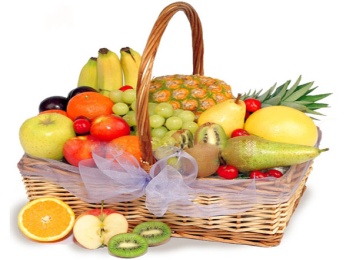 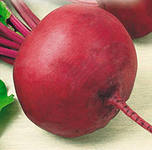 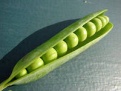 Ох!
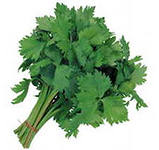 Я
Я
Я
4
2
3
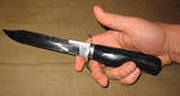 !
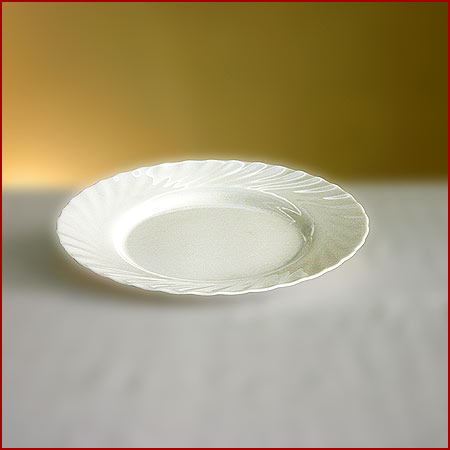 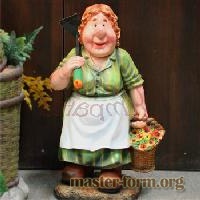 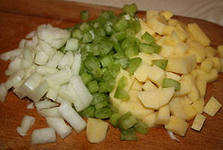 1
5
9
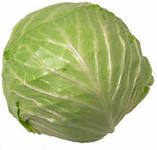 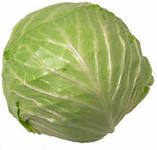 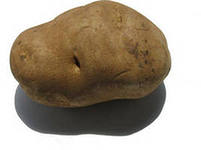 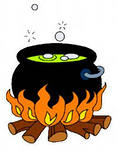 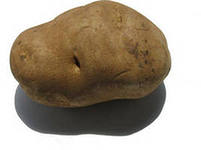 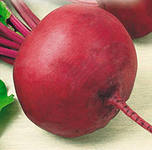 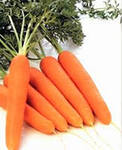 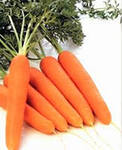 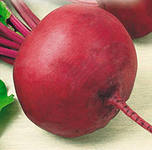 Ох!
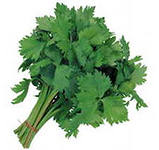 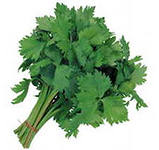 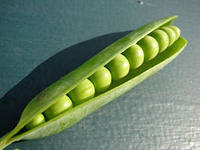 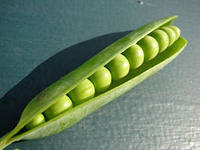 Ох!
8
7
6
«Овощи»                                                             Ю.ТувимХозяйка однажды с базара пришла.Хозяйка с базара домой принеслаКартошку, капусту, морковку, горох,Петрушку и свеклу. Ох!Вот овощи спор завели на столе-Кто лучше, вкусней и нужней на земле.Картошка? Капуста? Морковка? Горох?Петрушка иль свекла? Ох!Хозяйка тем временем ножик взялаИ ножиком этим крошить началаКартошку, капусту, морковку, горох,Петрушку и свеклу. Ох!Накрытые крышкой, в душном горшкеКипели, кипели в крутом кипяткеКартошка, капуста, морковка, горох,Петрушка и свекла. Ох!И суп овощной оказался не плох!